«Параллелограмм»
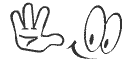 Тест 
ученицы 8-в класса МКОУ «СОШ №1 им.А.М.Ижаева с.Учкекен»

Темировой Розсаланы Назаровны
На каком из рисунков изображен параллелограмм?
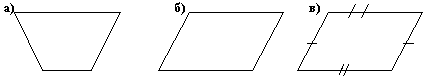 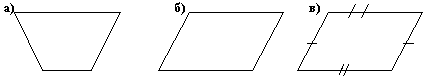 Если диагонали параллелограмма равны, то он может быть:
а) только квадратом;
б) квадратом или прямоугольником;
в) только прямоугольником;
г) любым четырехугольником.
Если у параллелограмма диагонали пересекаются под прямым углом, то он может быть:
а) только ромбом;
б) ромбом или квадратом;
в) любым прямоугольником
Чему равна сумма углов параллелограмма?
а) 180о
б) 90о
в) 360о
г) 720о
Если одна сторона параллелограмма равна 10 см, а другая – 20 см, то его периметр равен:
20 см
а) 10 см;
10 см
б) 20 см;
в) 30 см;
.
г) 60 см;
Если стороны параллелограмма равны 3 см и                5 см, то какие это стороны?
а) соседние;
б) противоположные;
в) любые
Если один угол параллелограмма равен 42о, то чему равны другие его углы?
а) 42о и 82о;
б) 42о, 84о и 54о;
в) 42о, 42о, 138ои 138о;
г) 84ои 138о
Сумма двух углов параллелограмма равна 100о. Какие это углы?
а) соседние;
б) противоположные;
в) любые
Если диагональ параллелограмма образует с его сторонами углы 30ои40о, то углы параллелограмма равны:
а) 60ои 80о;
б) 60ои 10о;
в) 70ои 110о
Молодцы ! Вы справились!
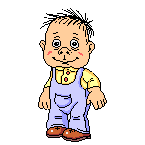